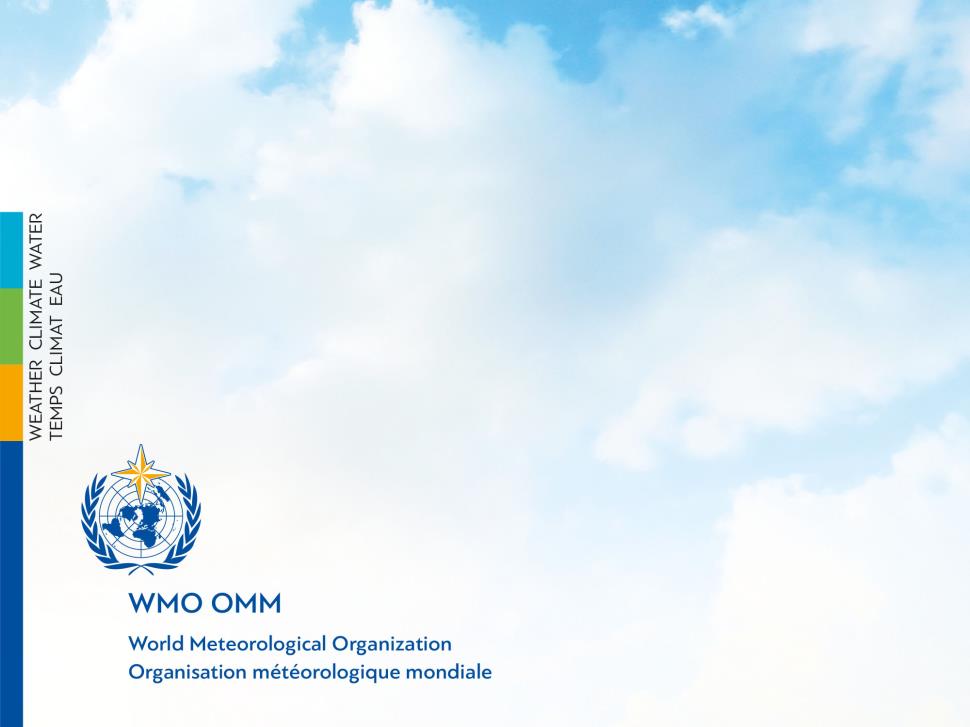 FIJI – Example presentation
OSCAR/Surface course for RA-V 
Jakarta 18-20 September 2018
Introduction to the country and the NMHS
Physical context of the country
The Republic of the Fiji Islands is a sovereign island country in the central southwest Pacific Ocean; Two major islands: Viti Levu and Vanua Levu
Fiji’s Exclusive Economic Zone (EEZ) contains approximately 332 islands of which, about only a third are inhabited
Larger mountainous islands, which are largely of volcanic origin, numerous small volcanic islands, low lying atolls and exposed limestone reefs
The high islands have distinct wet and dry zones due to prevailing wind patterns and topography. 
Coastal ecosystems include mangroves, algae, sea grass beds in shallow reef and lagoon areas, and various reef types such as barrier, fringing platform and atoll or patch reefs.

Brief introduction to the NMHS
Mandate
			http://www.met.gov.fj/about_us.php
Infrastructures 
			- AWS, Radar, Lightning Detector, Data Collection Platforms, Wind Profiler, CTBTO, HF, Upper Air,Chatty Beetle
Total of 145 staff
National requirements for observations
II.     Most relevant observed 	variables:
Temperature (Max)
Temperature (Min)
Temperature (Avg)
Relative Humidity
Wind Direction
Wind Speed
Wind Gust
Pressure, Grass Temp
Earth Temperature (10cm, 20c, 30cm, 100cm)
Solar Radiation
Rainfall
Soil Moisture
Leaf Wetness
National priority application areas
Water and Sanitation
Housing Development
Food and Nutrition Security
Education
Health and Medical Services
Modernising Land Transport
Inter-Island Network
Domestic Air Services
International Connectivity (Airports and Sea Ports)
Micro, Small and Medium Enterprises Development
Manufacturing and Commerce
Sustainable Cities and Towns
Expanding the Rural Economy
Fisheries
Forestry
Mining
Tourism
Enhancing International Trade and Foreign Relations
Information and Communication Technology
Inventory of current national observing capabilities
Networks description with metadata
Map and list of meteorological/climatological operational stations (identifying the technology used):
Surface observing stations - 33 x AWS/12 Manual
Precipitation stations - 10 x TB3
Upper-air/radiosonde stations - 1 (Nadi Airport)
Weather Radars - 3 (Nadi, Nausori and Labasa)
Lightning detection networks 4 (2xNadi, Suva and Labasa)
Map and list of other surface operational stations:
Hydrological stations - WL/RF-19|WL-18|TB3-7
Sea stations - Tide Gauges x 3
Atmospheric composition and other stations - 1 CTBTO
AWS/Manual Stations
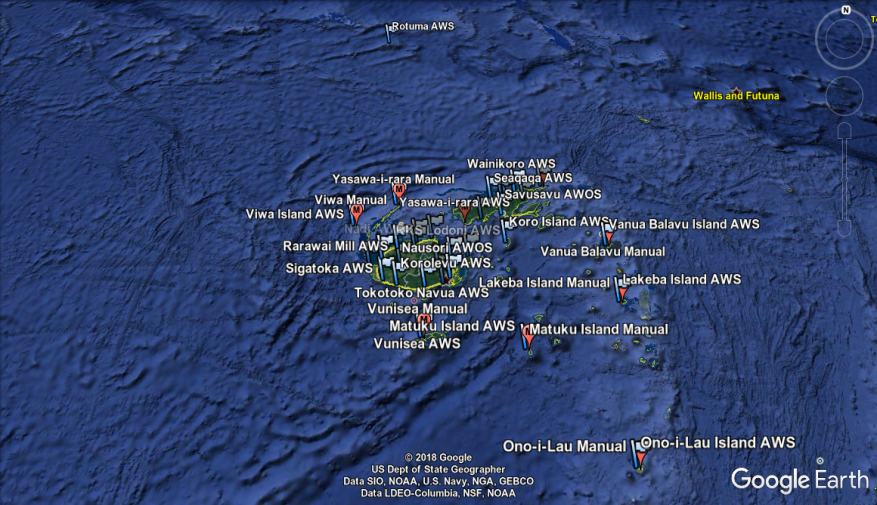 TB3 Rainfall
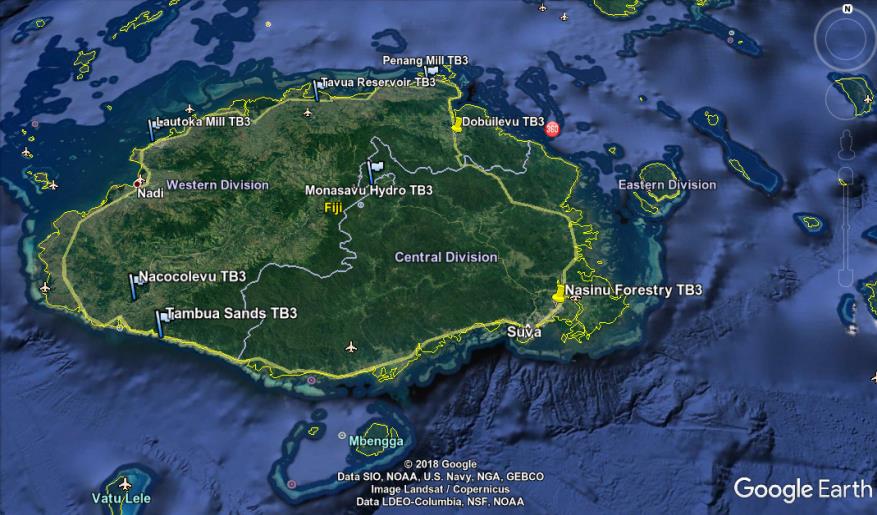 RADAR|UPPER-AIR
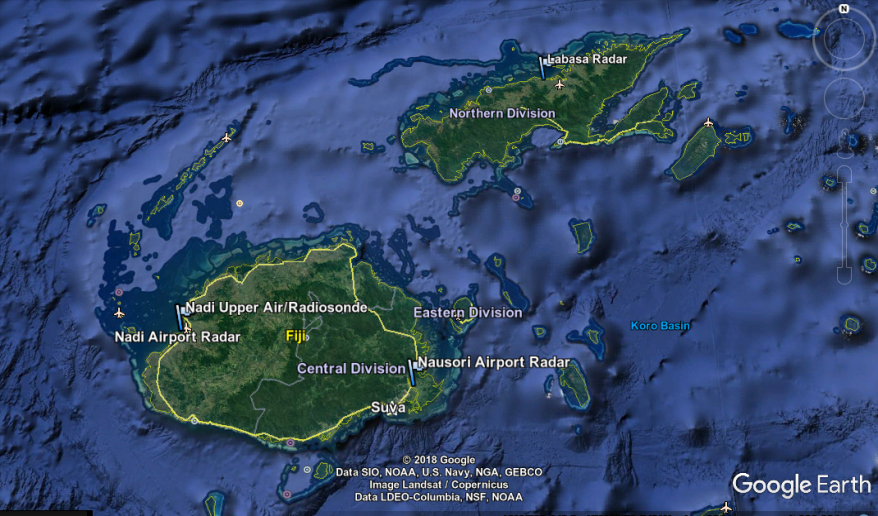 LIGHTNING DETECTORs
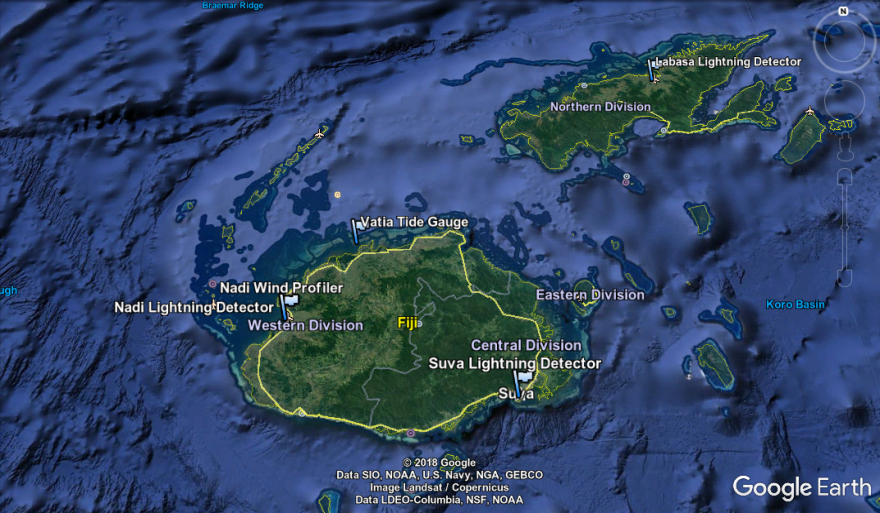 HYDROLOGY STATIONS
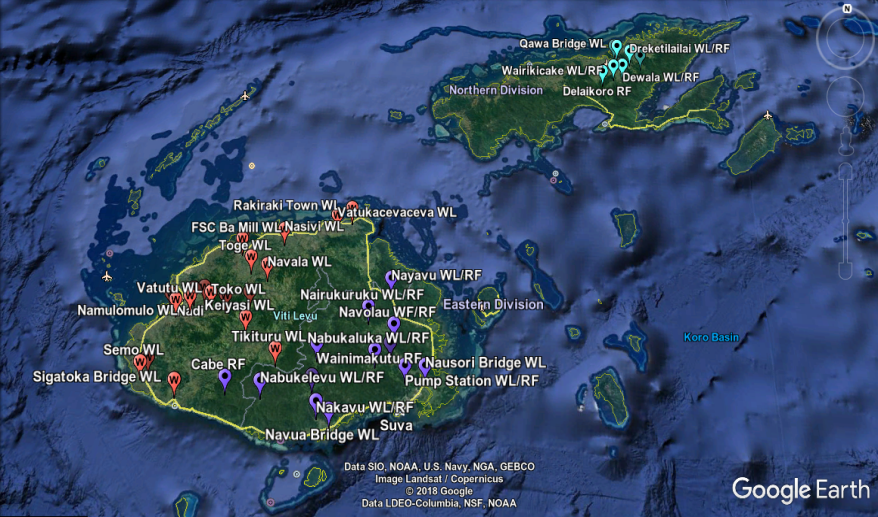 TIDE GAUGES
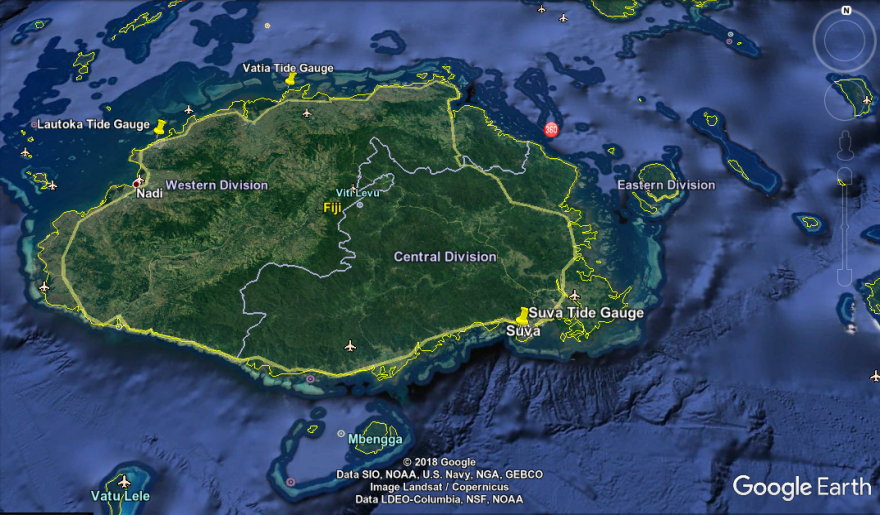 ATMOSPHERIC STATION
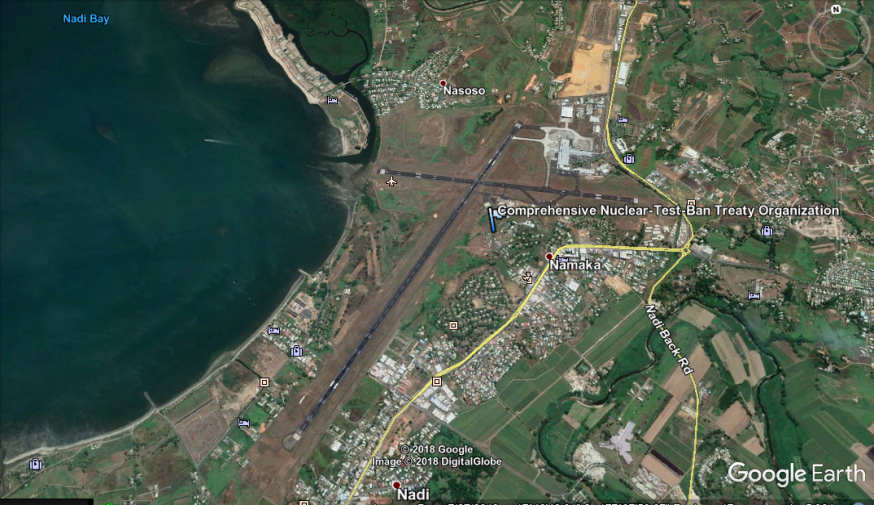 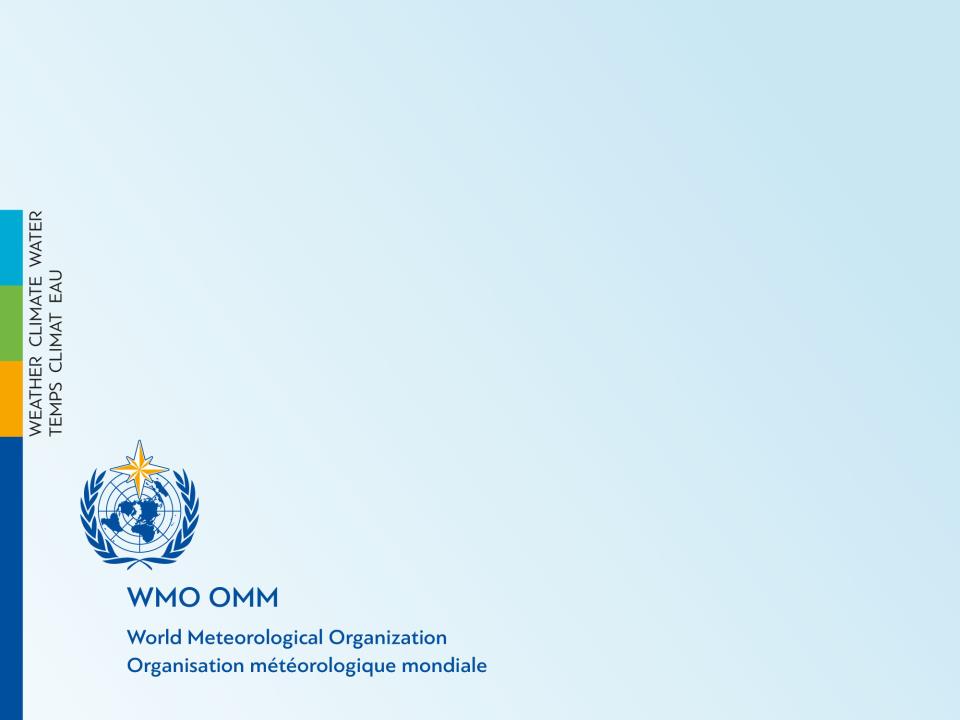 Thank you

Leonard.Bale@met.gov.fj
Leonard.Bale@govnet.gov.fj